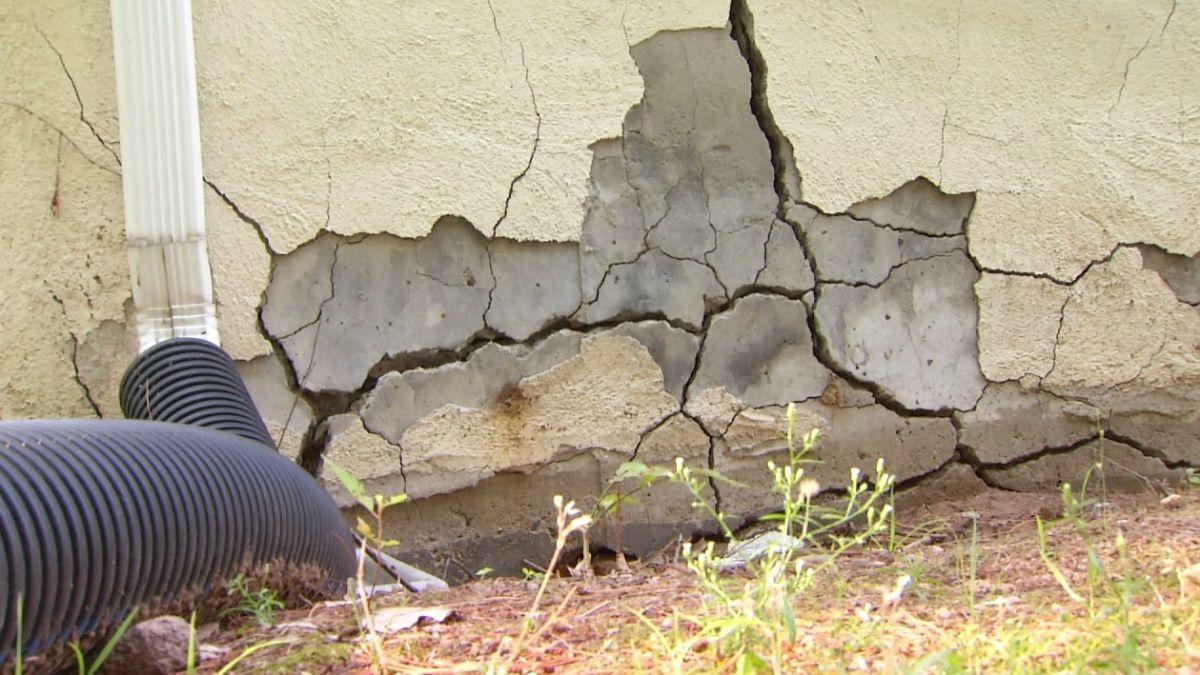 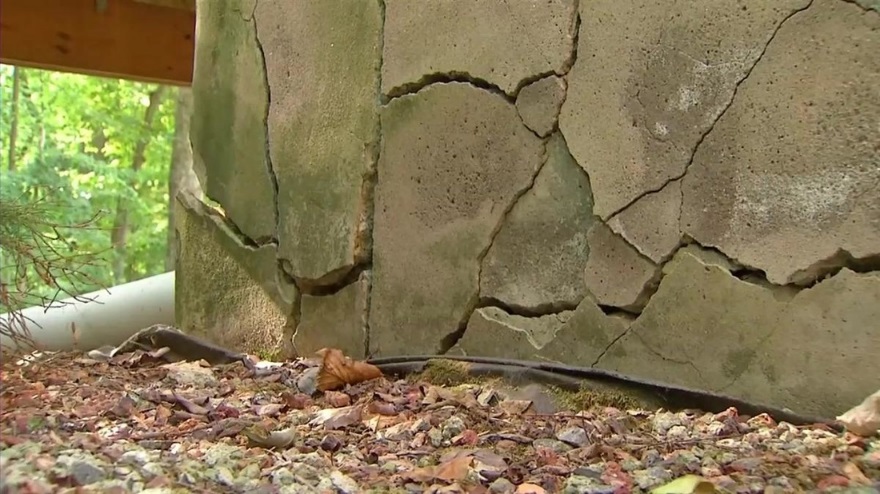 Crumbling Foundations
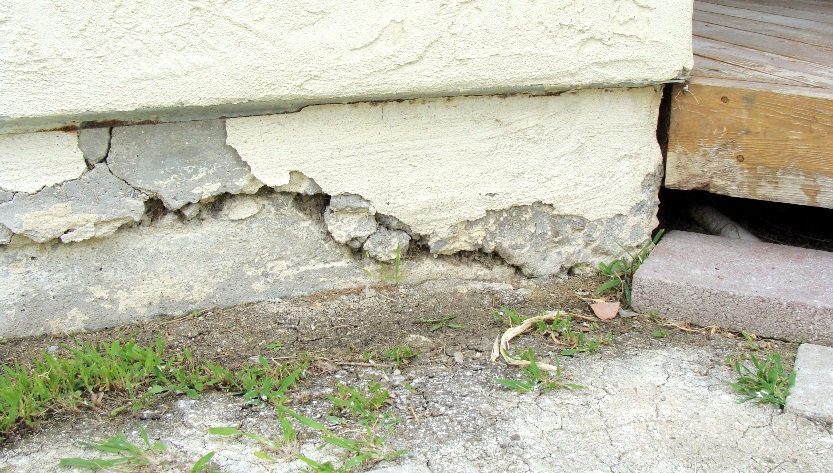 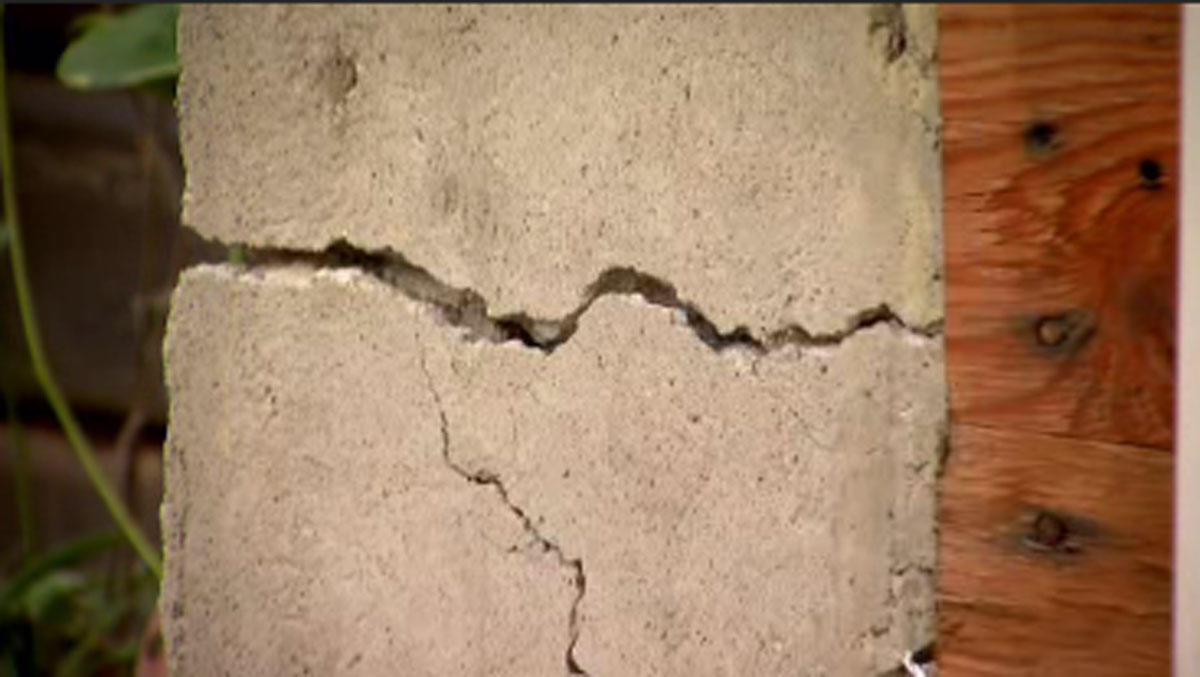 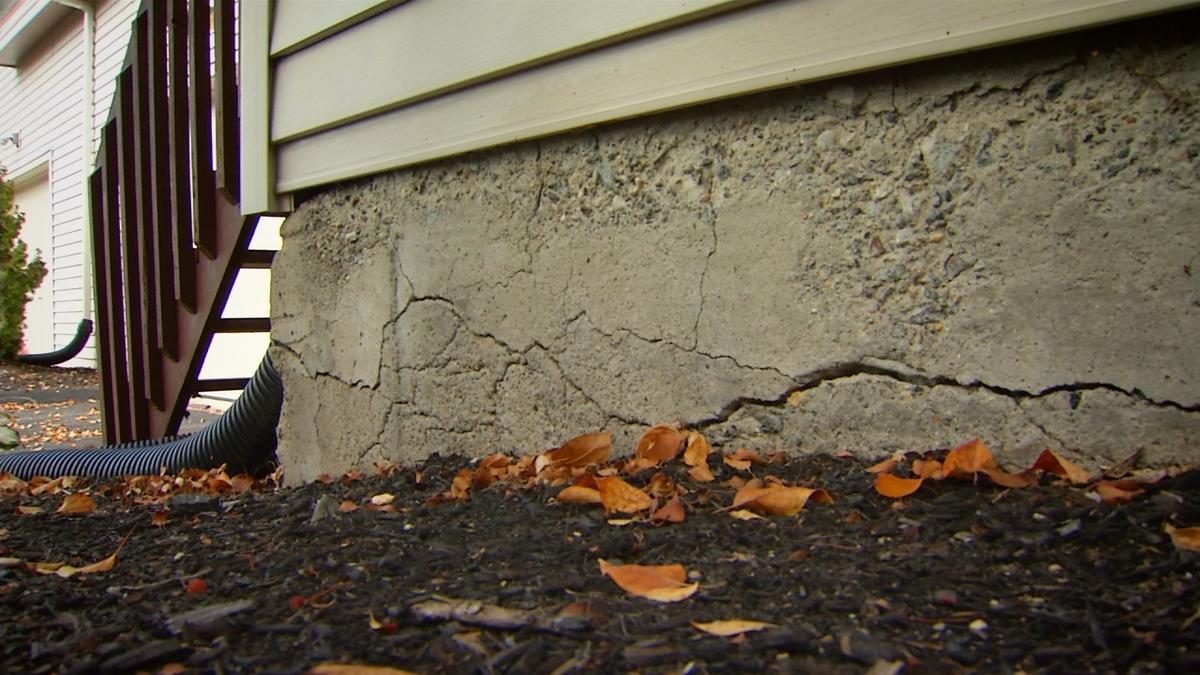 Meeting on July 25, 2016
Who Is Affected?
All towns within 30 minutes driving distance of the quarry have been affected.
Some towns outside the 30 minute drive time are affected (Glastonbury and Andover)
Commercial building could be affected as well
Walls are where this is often first noticed, but this can affect slabs and footings
Enfield
Suffield
Somers
Union
Stafford
Woodstock
Ellington
East Windsor
Willington
Eastford
Tolland
Ashford
Vernon
South Windsor
Coventry
Mansfield
Chaplin
Bolton
Manchester
East Hartford
Andover
Windham
Glastonbury
Columbia
Reportedly Affected
Potentially Affected
Why Does It Happen?
Presence of pyrrhotite in the concrete
Critical element is moisture and the interaction of pyrrhotite with moisture.  Homes with small amounts of pyrrhotite (less than 0.3%) still can experience crumbling foundations*
*Information from Trois-Riviè res, Quebec: Inspector for pyrrhotite issues
What Does It Cost to Test and Remediate?
$3,000 - $5,000 to test to confirm the presence of pyrrhotite (although other tests may be available – e.g., ultrasound, they are only effective on a limited basis in that they will only work if the crumbling has already started)
$100,000 - $200,000 per home for remediation (the price can be higher dependent on the size of the home)
What Do We Need to Know?
How many are affected or could be affected? 
New York Times reported that the quarry supplied as many as 20,000 homes with concrete
Presence of pyrrhotite does not guarantee a problem, but has the potential of a problem
Commercial buildings, bridges and other concrete structures such as retaining walls could be affected as well
What are the long term implications?
Reduction in municipal tax will impact mill rates
Depressed real estate market in Connecticut’s northeast will affect much of the state
Long-term economic impacts through a ripple affect from those who are currently affected or will be affected, including businesses and commercial buildings.
Trois-Rivières, Quebec, Canada
Similar problem with crumbling foundations as a result of pyrrhotite.  
Construction was between 1996 – 2008
Estimates of total impacted houses: 1800 confirmed houses (previously 1507). Higher estimates are up to 4000
Created state funded (and a recent infusion of federal funding) to help homeowners. 
No aid to commercial building owners
Lost $13 Million in tax revenue through revaluations (1800 homes)
Trois-Rivières, Quebec Available Aid for Homeowners
Insurance Program called “Homeowners’ Guarantee”
Construction Guarantee Insurance
Private insurance purchased by homeowner on new construction that guaranteed certain aspects of the construction, including the foundation
There is no known equivalent in Connecticut
Homes remediated: 621
Pyrrhotite Program 
Local Program
Received State Funding ($30MM) and recently, Federal Funding ($30MM)
Number of homes remediated: 445, with additional federal funding, expect to help an addition 440 homes
Trois-Rivières, Quebec Local Program
Developed in conjunction with the Quebec Housing Corporation (equivalent to the state’s housing authority)
Pays 75% of remediation costs up to $75,000
Building must have damage OR have 0.3% or more pyrrhotite as measured by volume
Must supply two estimates from qualified contractors
Must be pre-approved through the process before receiving any funding
Residential foundation or basement rehabilitation only
What We Can Do?
Develop  a uniform  method  for determining  reductions in assessments for affected homes
Assessors are meeting on August 9th for a preliminary discussion.  
It would be helpful for CT OPM to give concurrence to the uniform method so that all the towns will treat this issue in the same manner. 
Trois-Rivières generally assesses homes at 40% of market value (e.g. a typical 200K house would be valued at 80K), but reviews each case individually to understand extent of the damage (damage may only be to an addition, etc.)
What We Can Do - continued
Identify Qualified Inspection and Testing Services
RFP for approved laboratory inspection services, potentially at reduced costs
Research potential other effective methods of testing
Develop a Remediation Pricing Index
Maximum square footage costs?  
Qualified contractors?  
Potential pitfalls with this approach
What We Can Do - continued
Pressure on Insurance Companies
Anecdotal evidence that some insurance companies will cover loss if presented with lawsuits (unclear under what circumstances, what policies or what conditions)
What is the ask to the Insurance Companies?
Top 10 Homeowner’s Insurance Companies in CT
What We Can Do - continued
Emergency Repair Fund
Trois-Rivières program has not covered all the affected homes, but the program has helped mitigate the problem
Administered by?
How funded?
Study and understand the long term economic impact
Overall  economy
Housing  market  
Municipal  grand lists, etc.